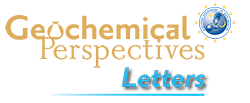 Rustioni et al.
Experimental evidence for fluid-induced melting in subduction zones
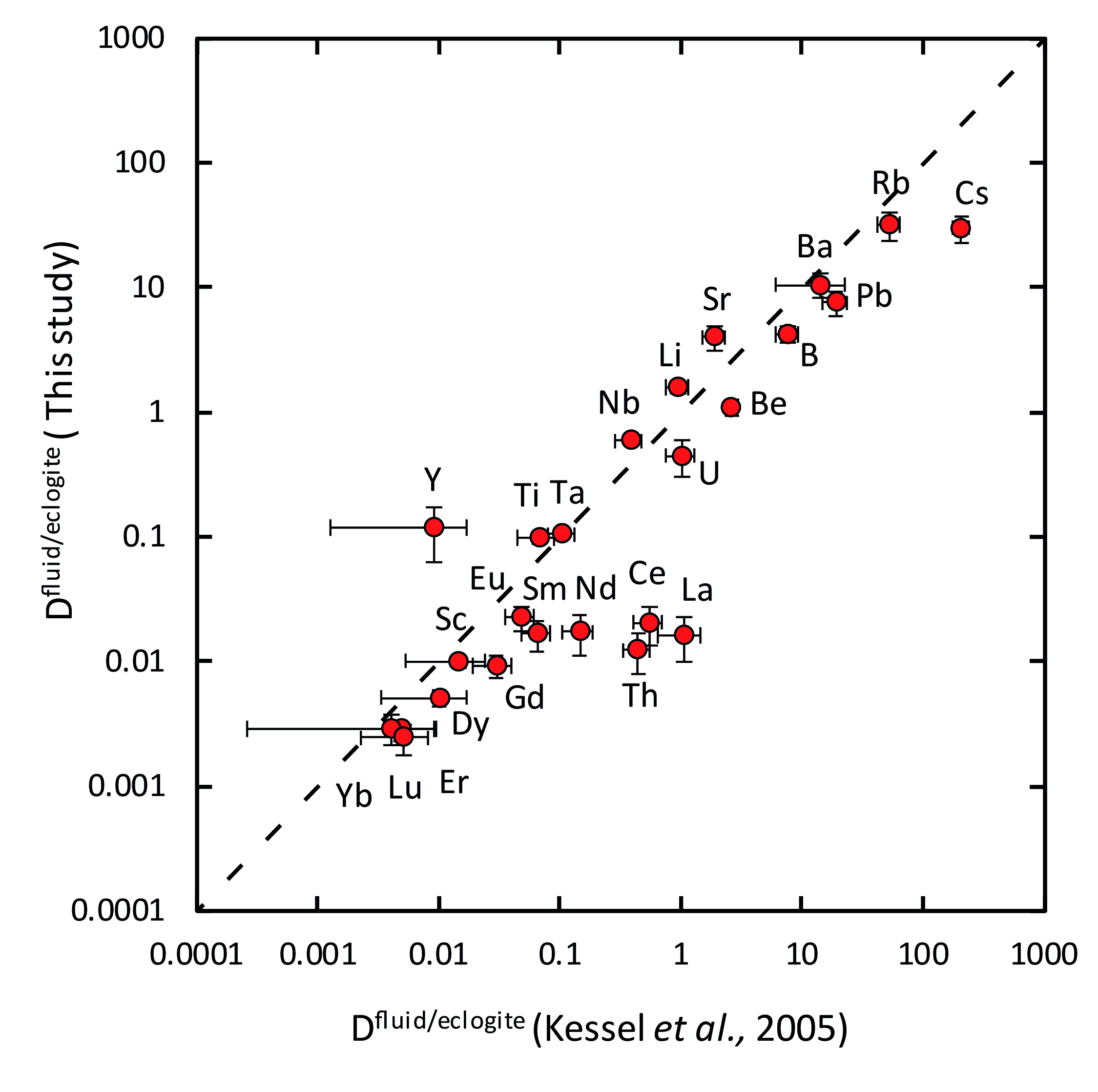 Figure 3 Comparison of the fluid/eclogite partition coefficients for Cl-free fluids measured in this study with those reported by Kessel et al. (2005). Both sets of experiments were carried out at 4 GPa and 800 ˚C, with a bulk composition resembling MORB.
© 2019 The Authors
Published by the European Association of Geochemistry
under Creative Commons License CC BY-NC-ND.
Rustioni et al. (2019) Geochem. Persp. Let. 11, 49-54 | doi: 10.7185/geochemlet.1925